FUTURE COMMITTEE
The best way to predict the future is to create it
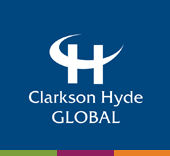 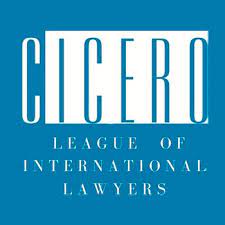 Kristina L. Aleknienė
Clarkson Hyde GLOBAL President  2020/2021
November 2021
Berlin/ Malta
WE NEED TO BE:
Adaptable
Alert to change
But always mindful of our fundamental professional responsibilities despite changing circumstances.
2
COMMITTEE GOAL:
To have brainstorming sessions on future profession trends with different points of view from the profession and countries perspectives.
3
Key future challenges opportunities and possible consumers for our professions.
The characteristics for our professions; including education, training and skills we need to meet the needs of future consumers.
The regulatory and ethical issues arising from developments in technology that will support and encourage change in the future.
QUESTIONS TO ELABORATE ON THIS:
When and how will technological innovations influence our business?
Which strategic uncertainties do we need to consider when making decisions?
Which economic and socio-political developments do we need to consider?
Will Covid-19, climate change and/or data protection change our business environment significantly?
7
ONE OF THE MANY POSSIBLE OUTCOMES:
Our associations can join forces and become one big platform. All members would become owners. Any request made on the platform will go directly to a responsible member. We only need to cover the costs of the platform  (website), marketing and we can be a modern worldwide service provider.
8
THE FUTURE IS NOW?